Bulletins de sécurité MicrosoftAvril 2009
Jean GautierCSS Security EMEA IR Team

Jérôme LeseinneCSS Security EMEA IR Team
Mathieu Malaise
Direction technique et sécurité
Bienvenue !
Présentation des bulletins d'avril
Nouveaux Bulletins de sécurité
Mises à jour non relatives à la sécurité
Informations connexes :
Outil de suppression des logiciels malveillants (MSRT)
Ressources
Questions - Réponses
Questions - Réponses
À tout moment pendant la présentation, posez vos questions :
1. Ouvrez l’interface Questions-réponses en cliquant sur le menu Q&R :
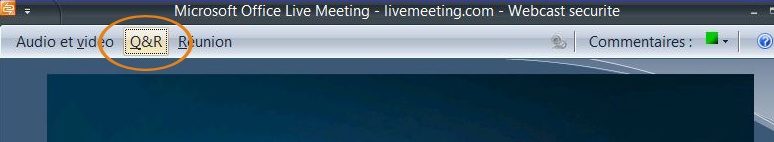 2. Précisez le numéro du Bulletin, entrez votre question et cliquez sur « Poser une question » :
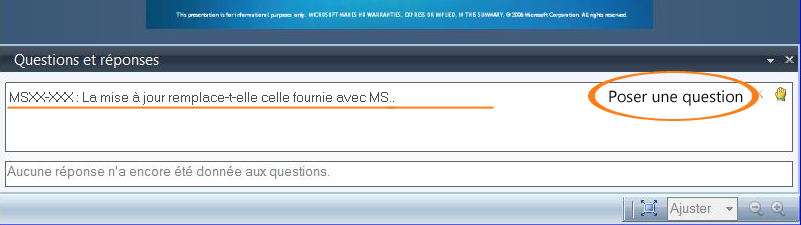 Bulletins de sécurité - avril 2009Résumé
Nouveaux Bulletins de sécurité :
Critique : 5
Important : 2
Modéré : 1
Indices de gravité cumulée et Indices d'exploitabilité
MS09-009 : Introduction
MS09-009 : Indices de gravité
MS09-009 : Des vulnérabilités dans Microsoft Office Excel pourraient permettre l'exécution de code à distance (968557))
MS09-010 : Introduction
MS09-010 : Indices de gravité
MS09-010 : Des vulnérabilités dans les convertisseurs de texte WordPad et Office pourraient permettre l'exécution de code à distance (960477) - Critique
MS09-011 : Introduction et indices de gravité
MS09-011 : Une vulnérabilité dans Microsoft DirectShow pourrait permettre l'exécution de code à distance (961373) - Critique
MS09-012 : Introduction et indices de gravité
*Installation Server Core de Windows Server 2008 concernée.
MS09-012 : Des vulnérabilités dans Windows pourraient permettre une élévation de privilèges (959454) - Important
MS09-013 : Introduction et indices de gravité
*Installation Server Core de Windows Server 2008 concernée.
MS09-013 : Des vulnérabilités dans les services HTTP Windows pourraient permettre l'exécution de code à distance (960803) - Critique
MS09-014 : Introduction
*Installation Server Core de Windows Server 2008 concernée.
MS09-014 : Indices de gravité
*Installation Server Core de Windows Server 2008 non concernée. Internet Explorer 8 n'est pas concerné.
MS09-014 : Mise à jour de sécurité cumulative pour Internet Explorer (963027) - Critique
MS09-015 : Introduction et indices de gravité
*Installation Server Core de Windows Server 2008 concernée.
MS09-015 : Une vulnérabilité liée à une menace multifacteur dans SearchPath pourrait permettre une élévation de privilèges (959426) - Modéré
MS09-016 : Introduction et indices de gravité
*Microsoft Forefront TMG MBE est proposé à la fois en tant que produit autonome et en tant que composant de Windows Essential Business Server 2008.

Microsoft ISA Server 2004 Standard Edition est proposé en tant que produit autonome et en tant que composant de Windows Small Business Server 2003 Premium Edition SP1 et de Windows Small Business Server 2003 R2 Premium Edition.
MS09-016 : Des vulnérabilités dans Microsoft ISA Server et dans Forefront Threat Management Gateway (Medium Business Edition) pourraient provoquer un déni de service (961759) - Important
Détection et déploiement
SMS SUSFP prend uniquement en charge Windows 2000 SP4, Windows XP SP2 et SP3, Windows Server 2003 SP1 et SP2 pour cette mise à jour.
SMS avec SUSFP prennent en charge toutes les versions affectées d'Internet Explorer à l'exception d'Internet Explorer 7.Except for versions of Office for Mac
Excepté pour les versions d'Office pour Mac
Excepté pour Excel 2000 SP3
Excel 2000 SP3, Excel 2002 SP3 et Excel 2003 SP3 uniquement
Excepté pour Word 2000 SP3
Excepté pour Windows XP Édition x64, Windows Server 2003 Édition x64 et Windows Server 2003 pour systèmes Itanium
Informations de mise à jour (suite)
Avril 2009 - Mises à jour non relatives à la sécurité
Outil de suppression des logiciels malveillants (MSRT)
Ajoute la possibilité de supprimer :
Win32/Waledac 
Disponible en tant que mise à jour prioritaire sous Windows Update et Microsoft Update
Disponible par WSUS 2.0 et WSUS 3.0
Disponible en téléchargement à l'adresse suivante : http://www.microsoft.com/france/securite/malwareremove
Rapport sur les données de sécurité volume 6
Faux logiciels de sécurité

 Schémas d'hébergement de phishinget de logiciels malveillants

 Mise à jour des contenus précédents

 Conseils pratiques
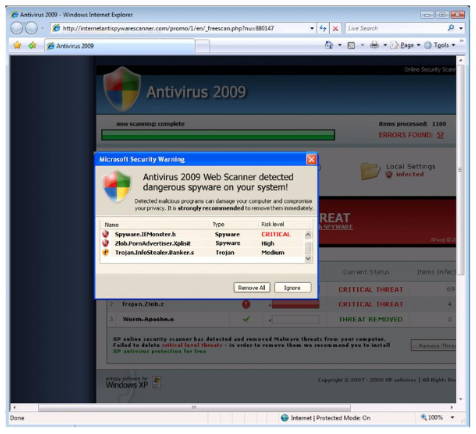 Le Rapport sur les données de sécurité complet et une synthèse (disponible dans 10 langues) est disponible à :
http://www.microsoft.com/france/sir
Ressources concernant Conficker
Conseils pour les professionnels de l'informatique
http://technet.microsoft.com/security/dd452420 
Conseils pour le grand public
http://www.microsoft.com/france/protect/computer/viruses/worms/conficker.mspx
Ressources
Synthèse des Bulletins de sécuritéhttp://www.microsoft.com/france/technet/security/bulletin/ms09-aprmspx

Bulletins de sécuritéhttp://www.microsoft.com/france/technet/security/bulletin
Webcast des Bulletins de sécuritéhttp://www.microsoft.com/france/technet/security/bulletin/webcasts.mspx

Avis de sécuritéhttp://www.microsoft.com/france/technet/security/advisory

Abonnez-vous à la synthèse des Bulletins de sécurité (en français)http://www.microsoft.com/france/securite/newsletters.mspx

Blog du MSRC (Microsoft Security Response Center)http://blogs.technet.com/msrc

Microsoft France sécurité http://www.microsoft.com/france/securite 
TechNet sécuritéhttp://www.microsoft.com/france/technet/security
Informations légales
L’OBJET DU PRESENT DOCUMENT EST DE VOUS FOURNIR L’INFORMATION QUE VOUS AVEZ DEMANDEE CONCERNANT LA SECURITE. GENERALEMENT, L’INFORMATION PROVOQUE UNE PRISE DE CONSCIENCE AUTOUR DE LA SECURITE ET IDENTIFIE LE PERSONNEL, LES PROCEDES, RESSOURCES ET TECHNOLOGIES QUI SONT DESTINES A PROMOUVOIR DE BONNES REGLES DE SECURITE DANS VOTRE ORGANISATION. LES VIRUS ET AUTRES TECHNOLOGIES NUISIBLES DESTINES A ATTAQUER VOTRE ENVIRONNEMENT INFORMATIQUE CHANGENT CONTINUELLEMENT AFIN DE CONTOURNER LES MESURES DE SECURITE EXISTANTES. DES LORS, MAINTENIR UN ENVIRONNEMENT INFORMATIQUE FIABLE EST UN PROCESSUS CONTINU QUI EXIGE QUE VOUS MAINTENIEZ UN PERSONNEL, DES PROCEDES, RESSOURCES ET TECHNOLOGIES ADEQUATS AFIN DE VOUS PROTEGER CONTRE TOUTE ATTEINTE A LA SECURITE. AUCUNE DISPOSITION CONTENUE DANS LES PRESENTES NE DOIT ETRE INTERPRETEE OU CONSIDEREE COMME UNE CERTIFICATION, UNE GARANTIE OU TOUTE AUTRE FORME DE VALIDATION QUE VOTRE ENVIRONNEMENT INFORMATIQUE EST ET DEMEURERA PROTEGE CONTRE DES ATTEINTES A LA SECURITE ET NOUS N’ASSUMONS AUCUNE RESPONSABILITE POUR TOUTE ATTEINTE A LA SECURITE OU TOUT DOMMAGE OU PERTE SUBSEQUENT. 
TOUTES COMMUNICATIONS OU TRANSMISSIONS D’INFORMATION QUI VOUS SONT ADRESSEES AU SUJET DE MICROSOFT ET CONCERNANT LA SECURITE INCLUANT NOTAMMENT TOUTES SUGGESTIONS, ANALYSES, OU COMMENTAIRES QUI VOUS SONT FOURNIS DURANT UNE ANALYSE RELATIVE A LA SECURITE OU TOUTE AUTRE INFORMATION PASSEE, PRESENTE OU FUTURE RELATIVE NOTAMMENT AUX TESTS DE SECURITE, EVALUATIONS, DISPONIBILITES, HORAIRES OU OBJECTIFS (CI-APRES COLLECTIVEMENT DENOMMES « INFORMATIONS SUR LA SECURITE »), SONT FOURNIS CONFORMEMENT AUX CONDITIONS DU CONTRAT DE SERVICE EXISTANT ENTRE VOUS ET MICROSOFT ET UNIQUEMENT AFIN DE VOUS PERMETTRE DE VOUS ORGANISER FACE A D’EVENTUELS PROBLEMES DE SECURITE. TOUTES LES INFORMATIONS SUR LA SECURITE CONTIENNENT TOUTES LES DONNEES QUI NOUS SONT ACTUELLEMENT ACCESSIBLES MAIS QUI SONT SUSCEPTIBLES DE CHANGER EN RAISON DU CHANGEMENT CONSTANT DE CES DONNEES SANS QUE MICROSOFT VOUS AIT PREALABLEMENT INFORME DE CES CHANGEMENTS. NOUS VOUS RECOMMANDONS DONC DE VERIFIER REGULIEREMENT AUPRES DE NOUS ET SUR LE SITE INTERNET DE SECURITE SITUE A L’ADRESSE SUIVANTE WWW.MICROSOFT.COM/SECURITY SI LES INFORMATIONS QUE NOUS VOUS AVONS FOURNIES FONT L’OBJET DE MISES A JOUR. VEUILLEZ NOUS CONTACTER SI VOUS AVEZ D’AUTRES QUESTIONS CONCERNANT DES PROBLEMES DE SECURITE OU SI VOUS AVEZ BESOIN D’UNE MISE A JOUR DES INFORMATIONS QUE NOUS VOUS AVONS FOURNIES.